What do these products have in common?
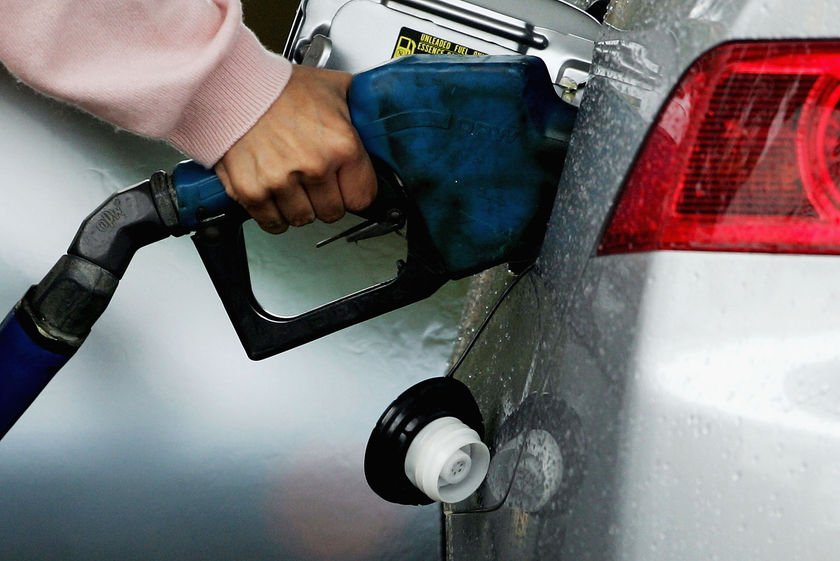 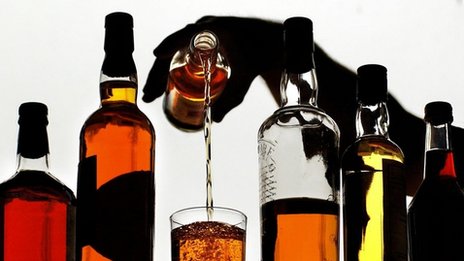 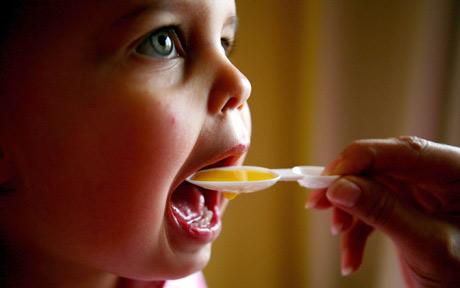 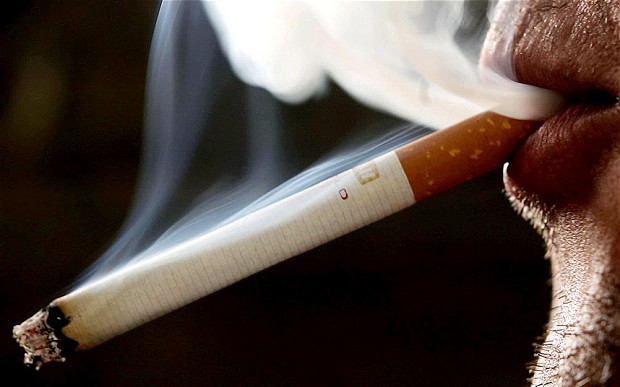 ROUGHLY DRAW…
Thinking back to your lessons on demand.

Use the clues to draw what the demand curves might look like for these four scenarios:

1) When a slight percentage change in price results in a proportionately greater percentage change in the quantity demanded.
 
2) When a percentage change in price causes a proportionately smaller percentage change in the quantity demanded.
 
3) A change in price will result in infinite change in quantity demanded.
 
4) When a change in price causes no change at all in the quantity demanded.
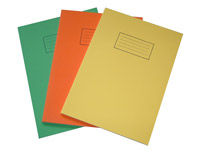 STARTER ACTIVITY RECAP
RECAP: What is PED?
What is PED?
STARTER ACTIVITY RECAP
RECAP: What is PED?
PED = A measure of the degree of responsiveness of demand after a given change in price for a product.       Products can be either:ELASTICINELASTIC
Define these terms
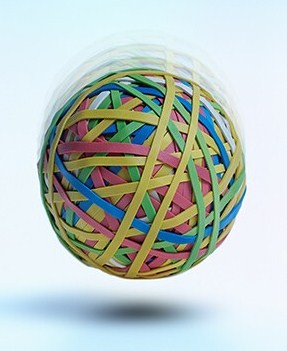 PEDLesson 2
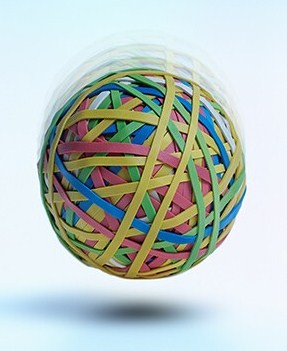 LEARNING OBJECTIVES
Lo1: Distinguish between PED inelastic and PED elastic.

Lo2: Represent price elasticity of demand diagrammatically.

Lo3: Calculate and interpret PED results.
Specification
1.2.3 Price, income and cross elasticities of demand
a) Understanding of price, income and cross elasticities of demand 
b) Use formulae to calculate price, income and cross elasticities of demand 
c) Interpret numerical values of: 
price elasticity of demand: unitary elastic, perfectly and relatively elastic, and perfectly and relatively inelastic
income elasticity of demand: inferior, normal and luxury goods; relatively elastic and relatively inelastic
cross elasticity of demand: substitutes, complementary and unrelated goods
d) The factors influencing elasticities of demand 
e) The significance of elasticities of demand to firms and government in terms of: 
changes in real income 
changes in the prices of substitute and complementary goods
PED TABLES*
Complete the table for each of the types of price elasticity of demand.
PED coefficient:
>1.0
Relatively Elastic
When a slight percentage change in price results in a greater percentage change in the quantity demanded.

For example: competitive markets, products or services with substitutes.
Relatively elastic demand curve demonstrates how a small price increase results in a proportionately greater change in quantity demanded.

When price increased slightly from P to P1, quantity demanded decreased significantly from Qd to Qd1.
Price
P2
d
P1
0
Quantity
Q2
Q1
PED coefficient:
<1.0
Relatively Inelastic
When a percentage change in price causes a proportionately smaller percentage change in the quantity demanded.

For example: products that are addictive such as cigarettes or necessities.
Price
Relatively inelastic demand curves demonstrate that when there is a significant price change there is a proportionately smaller change in quantity demanded.

When price increased from  P to P1, quantity demanded only decreased from Qd to Qd1.
P2
P1
D
0
Quantity
Q2
Q1
Results of the formula...
Elastic – If the result is 1 or above the product is PED elastic.
This is because the percentage change in quantity demanded was greater than the change in price.

Inelastic – If the result is below 1 the product is PED inelastic.
This is because the percentage change in quantity demanded was smaller than the change in price.
We ignore the minus sign…So if the PED is -2 then this iselastic
PED coefficient:
∞
Perfectly elastic
When demand is perfectly elastic… a change in price will result in an infinite change in demand. 

No actual examples, it is a theoretical benchmark. Demand is infinite at a fixed price.
Demonstrate a PERFECTLY ELASTIC demand curve.
At the price P, demand can range from Q1 to Q2.

When price is reduced the demand curve shifts downwards. The lowest price will attract all the demand in the market.
Price
D
P
0
Q2
Quantity
Q1
PED coefficient:
0
Perfectly inelastic
When changes in price cause no change at all in the quantity demanded.

Vital medicine… or if oxygen was bottled.
Demonstrate a PERFECTLY INELASTIC demand curve.
D
Price
When demand is perfectly inelastic a price change does not affect quantity demanded at all.

This graph demonstrates that when price increased from P to P1, quantity demanded remained at Qd.
P1
P
0
Quantity
Q1
Results of the formula...
Perfectly Elastic – The result would be infinite ∞
With a given change in price, there is an infinite response in quantity demanded

Perfectly Inelastic – The result would be zero.
With a given change in price, the response by demand is nothing – therefore no response, so zero elasticity.
School Uniform Price Wars*
Complete the first question as a class.

Then use the information to answer the remaining questions.
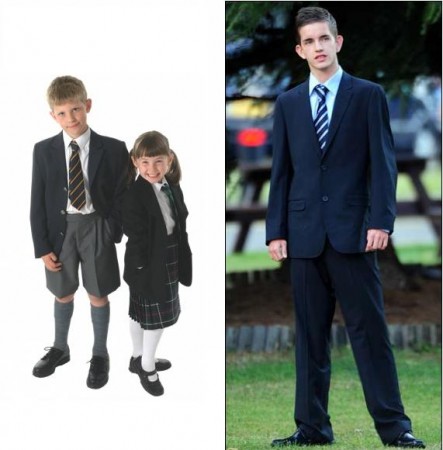 What is PED?
PED = A measure of the degree of responsiveness of demand to a given change in price for a particular product or service.
PED can be calculated using this formula:

percentage change in quantity demanded
Percentage change in price
What does this mean?

%    	Qd
% 		P
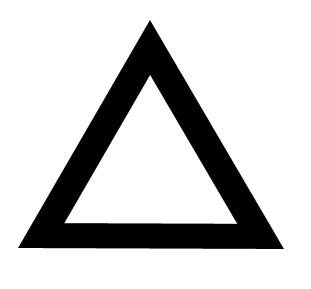 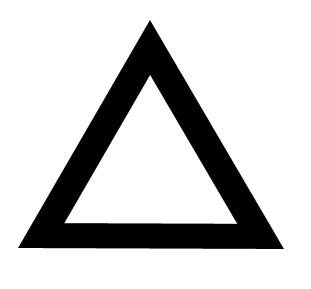 What is PED?
PED = A measure of the degree of responsiveness of demand to a given change in price for a particular product or service.
PED can be calculated using this formula:

percentage change in quantity demanded
Percentage change in price
%ΔQd%ΔP
Breakdown of PED formula:

Percentage change in quantity demanded
Percentage change in price

Percentage changes are calculated this way:

((New Qd – Old Qd)/Old Qd) x 100
((New P – Old P)/Old P) x 100
You can remember this as “Noo” (new, old, old)
PRICE WARS
((New Qd – Old Qd)/Old Qd) x 100
((New P – Old P)/Old P) x 100
Old Price   £5.00         New Price   £3.75     Old sales 200,000   New sales 300,000
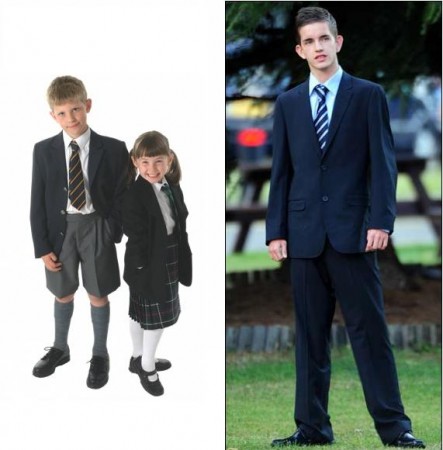 PED > 1So demand is elastic!
(Remember, we ignore the minus.)
((300,000-200,000)/200,000) X 100((3.75-5.00)/5.00) X 100
PED = -2
((100,000)/200,000) X 100((-1.25)/5.00) X 100
This means that a 10% change in price, causes a 20% change in quantity demanded.

So the %ΔQD is proportionately larger thanthe %ΔP… therefore the good is PED elastic.
50-25
The percentage change in Qd is +50%The percentage change in P is -25%
PRICE WARS - Revenue
Old Price   £5.00         New Price   £3.75     Old sales 200,000   New sales 300,000
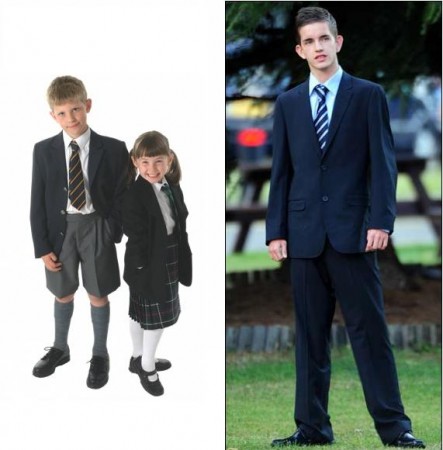 Revenue last year
£5.00 x 200,000 = £1,000,000
Revenue this year
£3.75 x 300,000 = £1,125,000
Why do we ignore the minus?
RECAP: What is PED?
Because of the relationship between price and quantity demanded.
The law of demand has a downward sloping curve.
One value (price/quantity) will always be negative, whilst the other will always be positive.
Therefore when you divide negative and positives together, the answer is always negative.
Results of the formula...
Unitary elasticity –
If the result is 1 exactly, then this means that any change in the price results in an equal % change in the quantity demanded. For example:

+20% Change in QD
-20% Change in Price
= -1.0
Again, ignore the minus sign…We are only interested in thefigure itself.
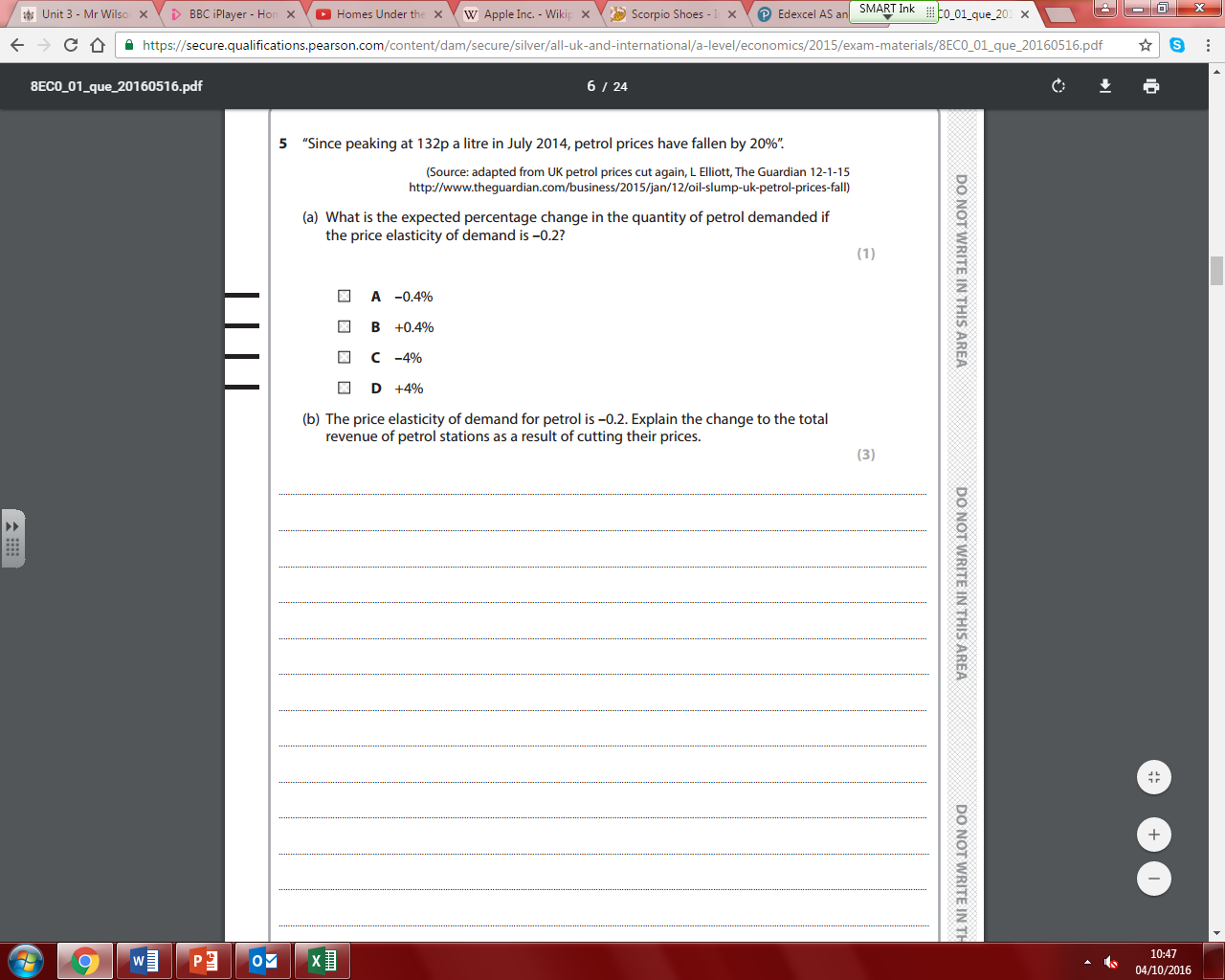 x
_______________________
= -0.2
% Change in price is -20%
X = -0.2 x -20
X = +4%
[Speaker Notes: https://secure.qualifications.pearson.com/content/dam/secure/silver/all-uk-and-international/a-level/economics/2015/exam-materials/8EC0_01_rms_20160817.pdf
MARK SCHEME 5a b]
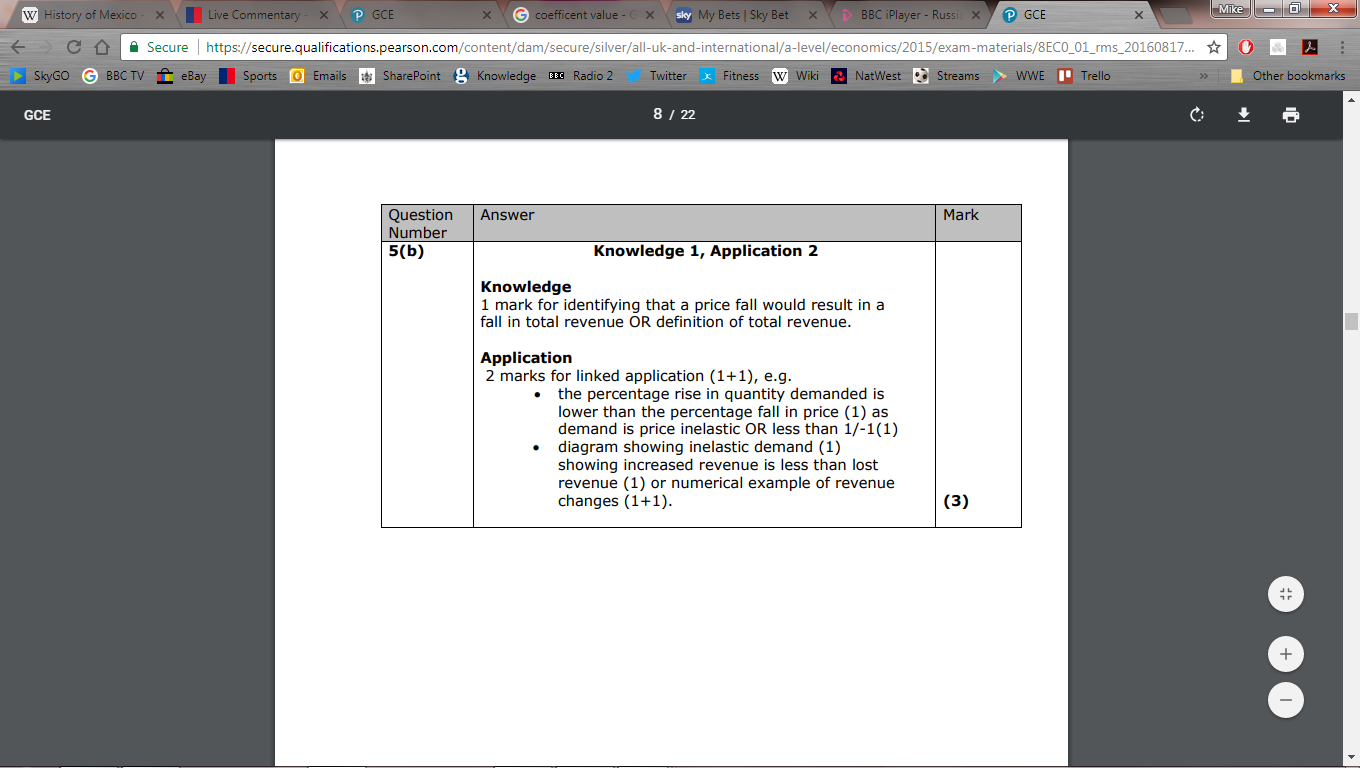 Again, as with all 3 mark questions…one mark is alwaysreserved for knowledge,so give a definition.
Qd
% Change Price
% Change Qd
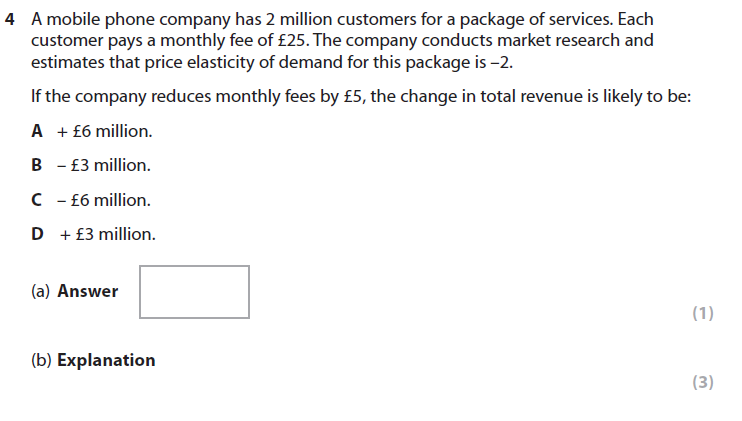 [Speaker Notes: Jan 2009 Q4]
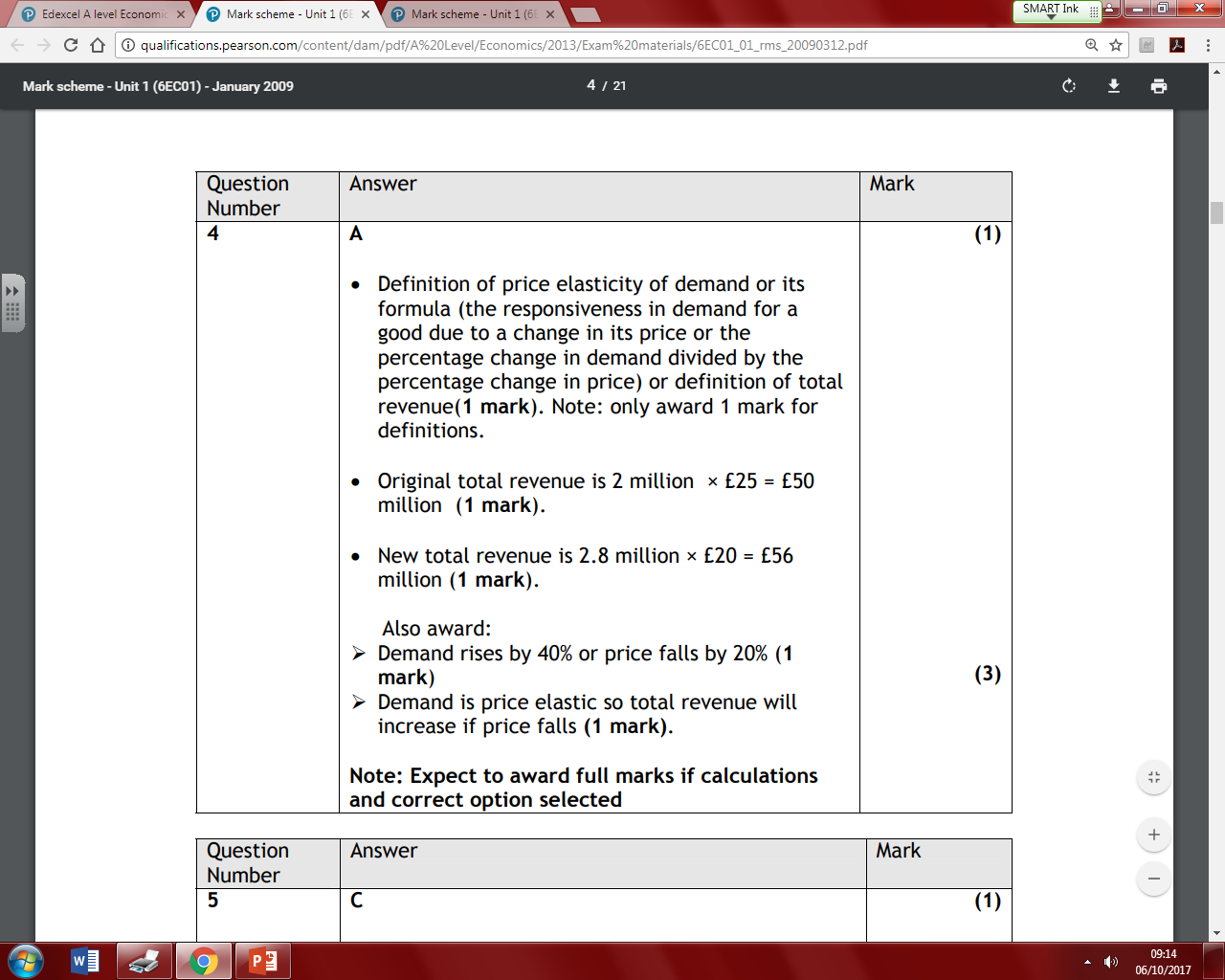 WORKSHEET ACTIVITY*
There are three activities, which become increasing challenging:
Activity 1 
Activity 2 
Activity 3 
When you have finished one, mark your own answers and then move onto the next activity.
PED Evaluation Q*
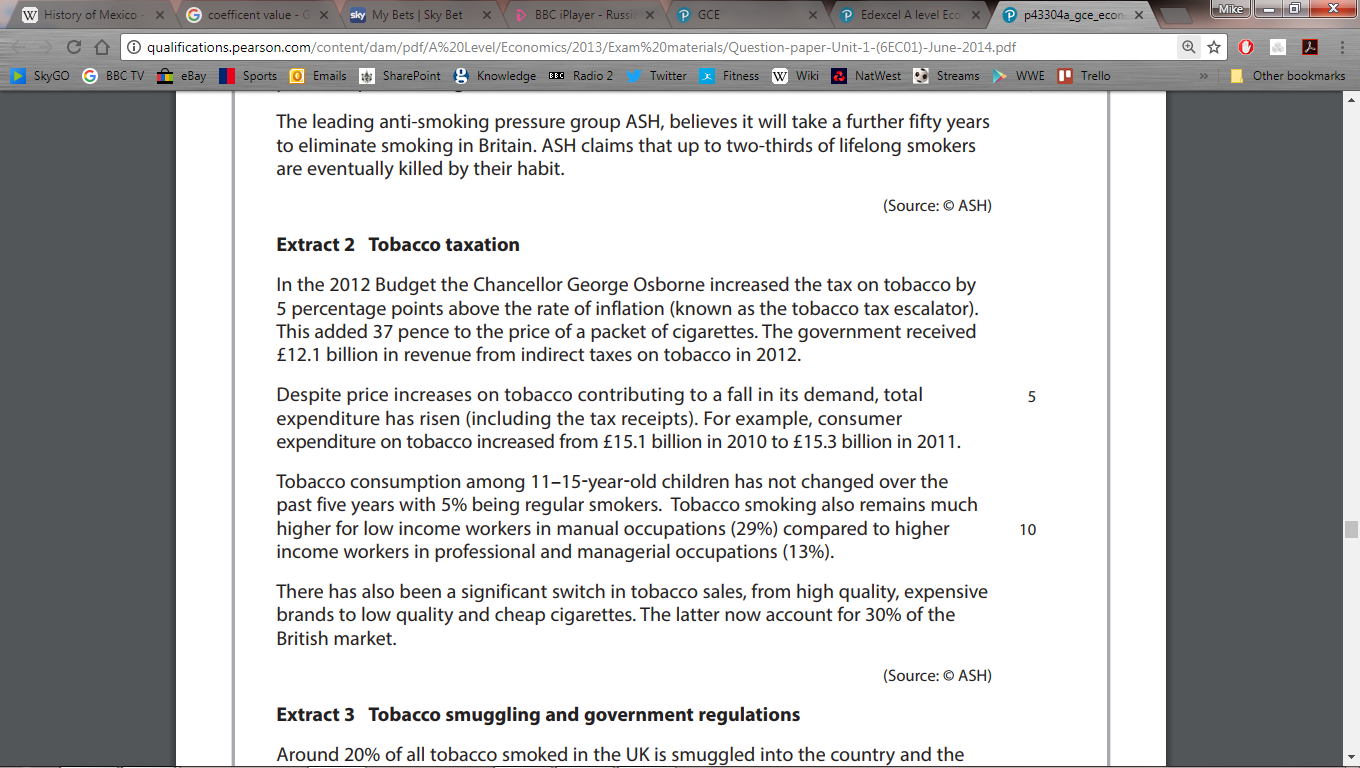 (c) Using the information in Extract 2 and your own knowledge, discuss whether the demand for tobacco products is likely to be price inelastic or price elastic. (10)
Price Elasticity EXTRA*
Answer worksheets 1 and 2

Mark your own using the answers
Determinants of PED
Explain how the following can impact the PED of a product/service
Substitutes
Income
Luxuries
Time
Habits
Explain how the following can determine or influence PED, use examples to help explain your answers.
Feedback!
[Speaker Notes: http://www.economicsonline.co.uk/Competitive_markets/Price_elasticity_of_demand.html]
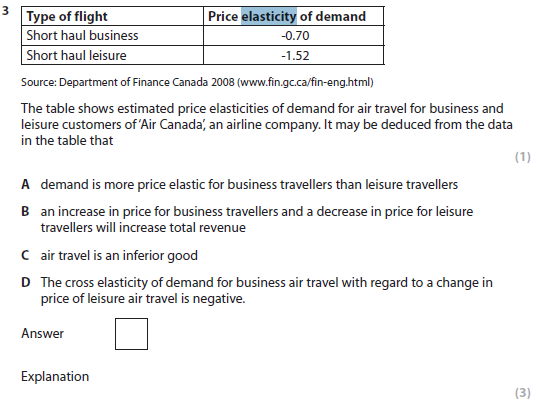 [Speaker Notes: Jan 2010 Q3.]
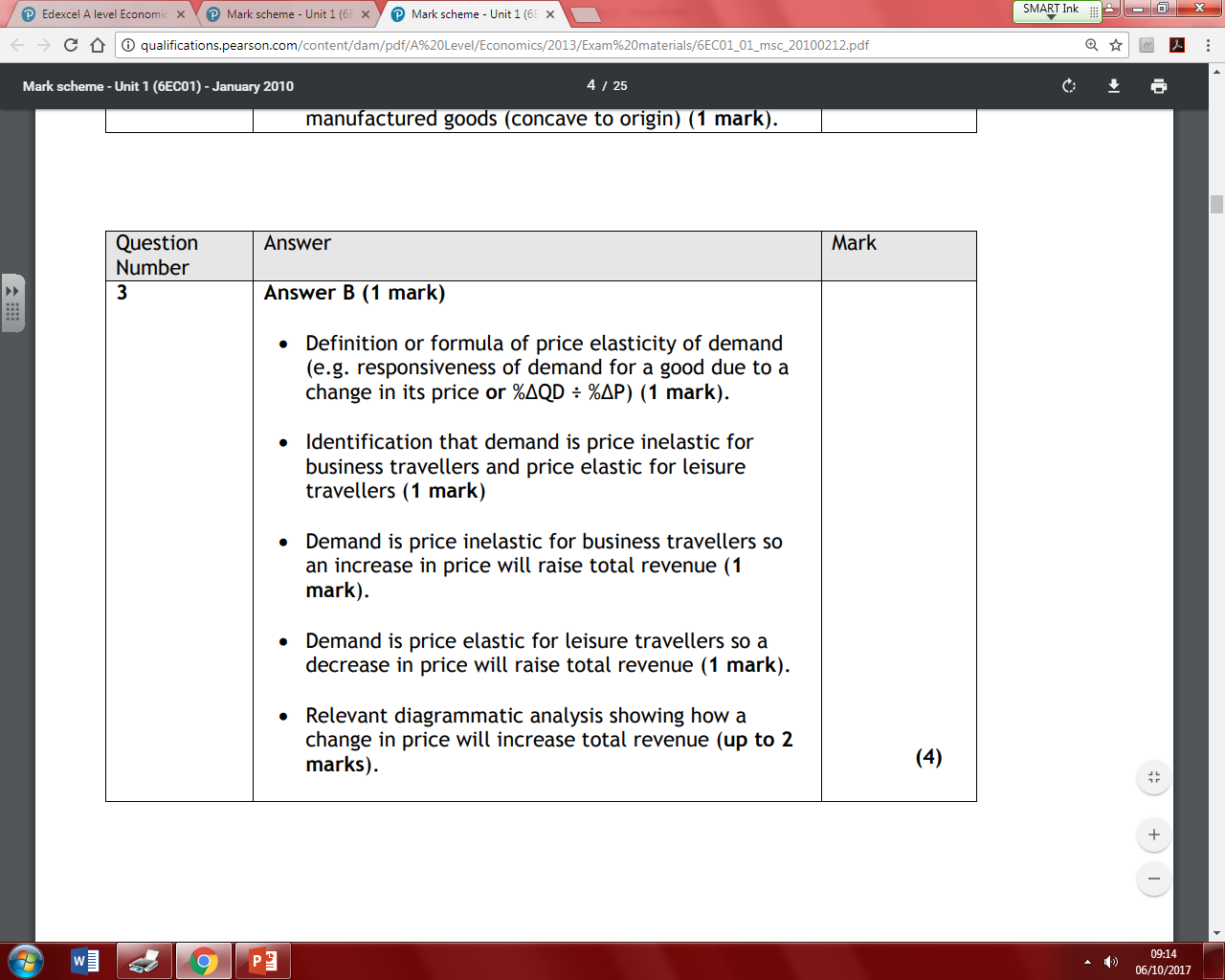 MULTI-CHOICE QUIZ
In small groups, on mini-whiteboards.
http://www.economicsonline.co.uk/Competitive_markets/Price_elasticity_of_demand.html
https://play.kahoot.it/#/k/6177bf90-bcf2-4b43-9324-015805a67faa
http://www.tutor2u.net/economics/quizzes/as/ped1/quiz.html
MULTI-CHOICE QUIZ answers
Toothpaste
-0.33
Raise Prices
0.1% reduction in price causes a 0.3% QD increase
Close substitutes are available.
Tax revenues are less than government spending – implying taxes a low, so that people have more money to choose substitutes.
Development of sweeteners
A small percentage decrease in the QD
Relatively inelastic 25/20 = 1.25
X/10 = 1.2 so QD is 12% change.
http://www.tutor2u.net/economics/quizzes/as/ped1/quiz.html